LEAP 2018-19
4TH GRADE
DATES: April 29-May 3, 2019
Test Administration Schedule:
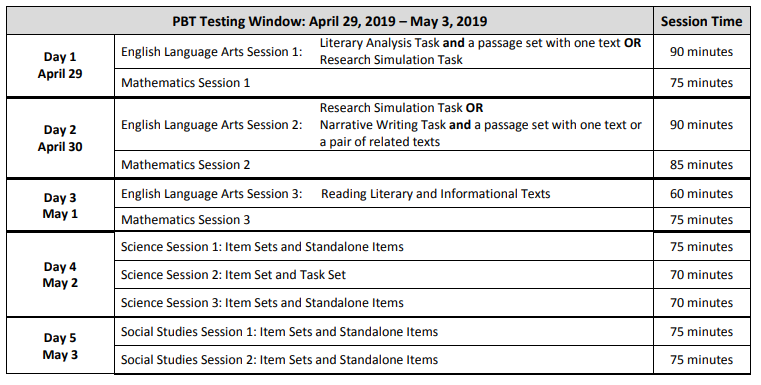 Math
The LEAP mathematics assessment contains a total of 62 points. The table below shows the breakdown of task types and point values.
Question Formats:
Multiple choice
Multi-select
Answer Grids
Constructed response
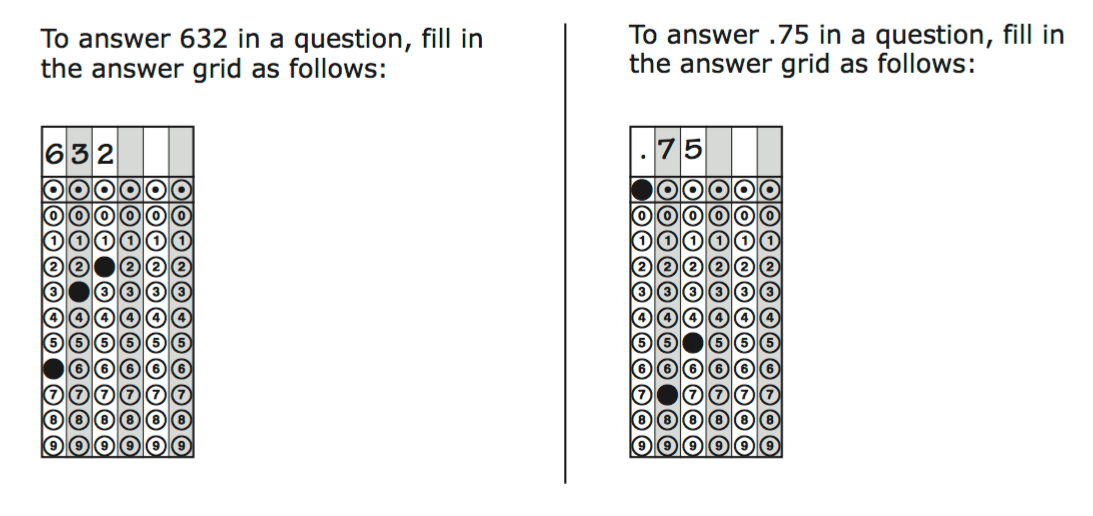 Type I- tasks assess concepts, skills and procedures.
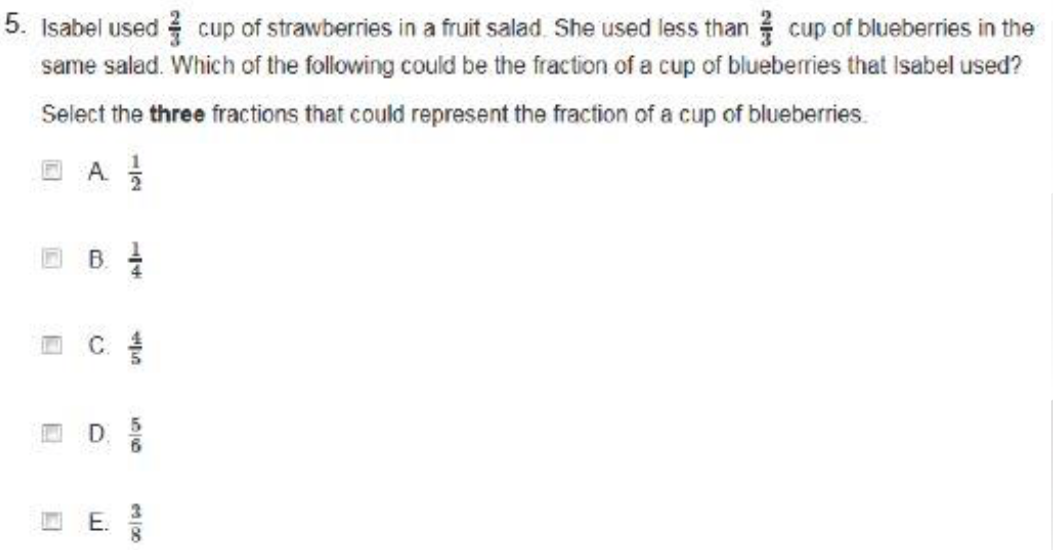 Type II-tasks assess ability to express mathematical reasoning.
Type III-tasks assess modeling and applications.
ELA
ELA Breakdown:
ELA TASKS
Evidence Based selected response – Part A
Evidence Based selected response – Part b
Prose Constructed Response
Writing task for Narrative
Informational Text Set
Science
Science breakdown
Sample items
Sample Items
Sample Items
Sample Items
Sample Items
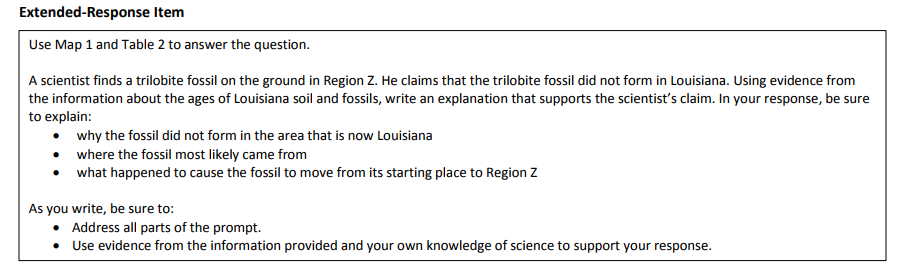 Structure of Social Studies Test
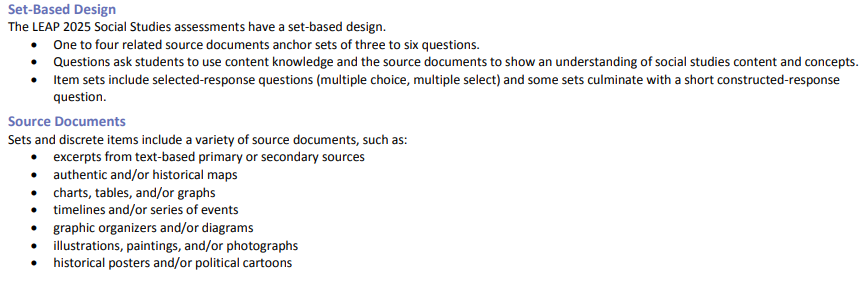 Social studies test design
Sample Item(s)
Continued…
Continued…
Resources:
Study Island
Moby Max
Louisiana Department of Education:
https://www.louisianabelieves.com/resources/library/practice-tests